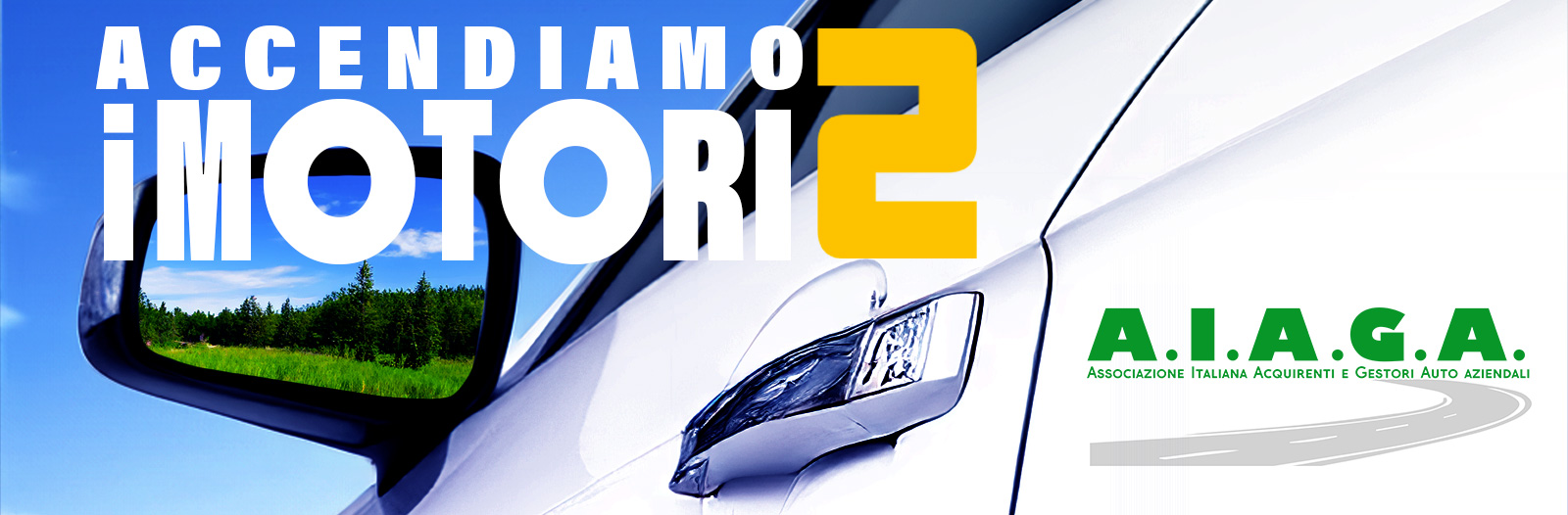 Un evento:
4 DICEMBRE 2024
Seminario:
Con il Patrocinio di:
GENERAZIONE Z: Approccio alla mobilità del futuro. La Piattaforma GMP Green Mobility Platform
Con il Patrocinio di:
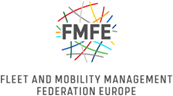 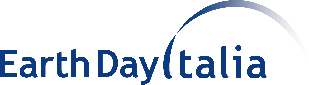 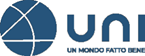 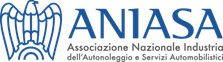 Intervento di: 
Michele Amici e Valerio Felli
Partner Platinum:
Partner:
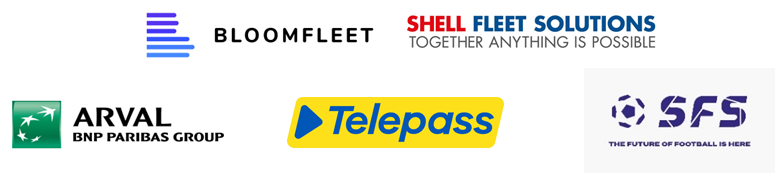 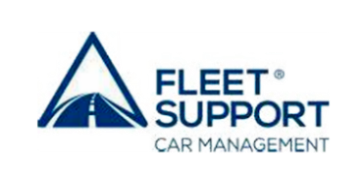 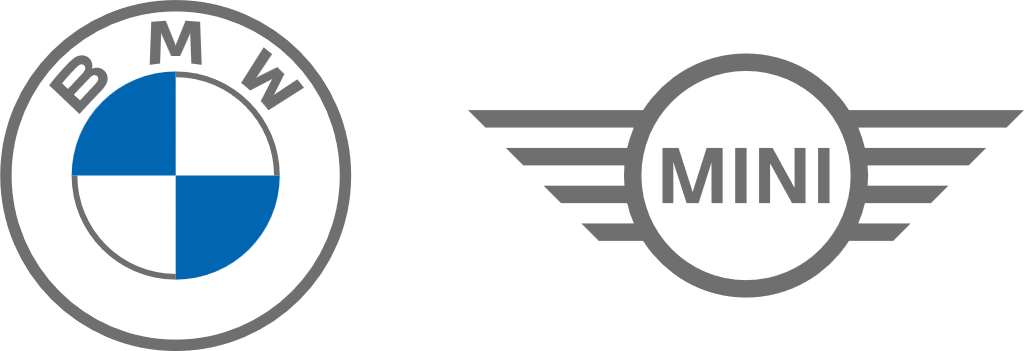 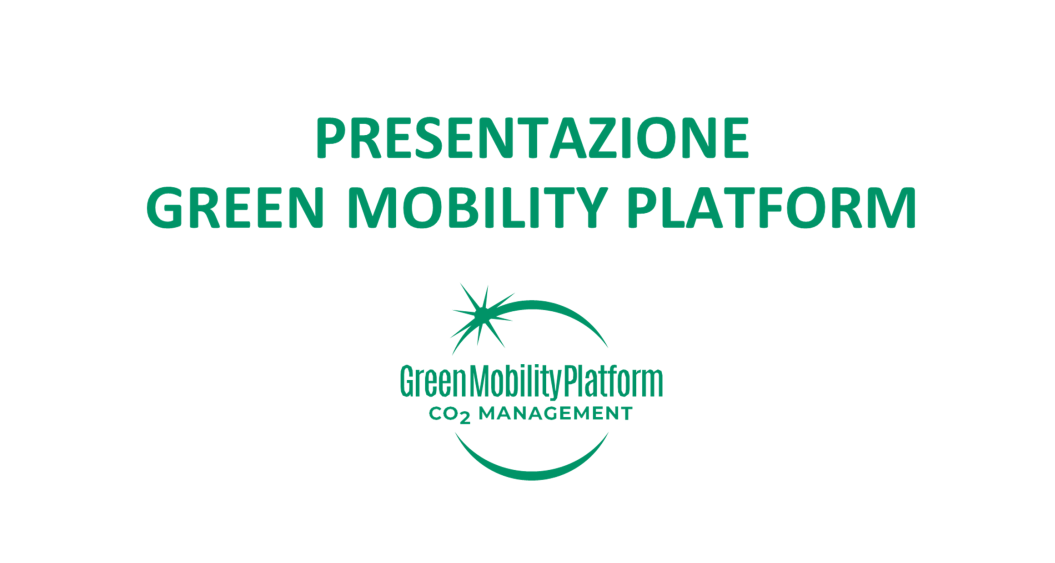 CONTESTO
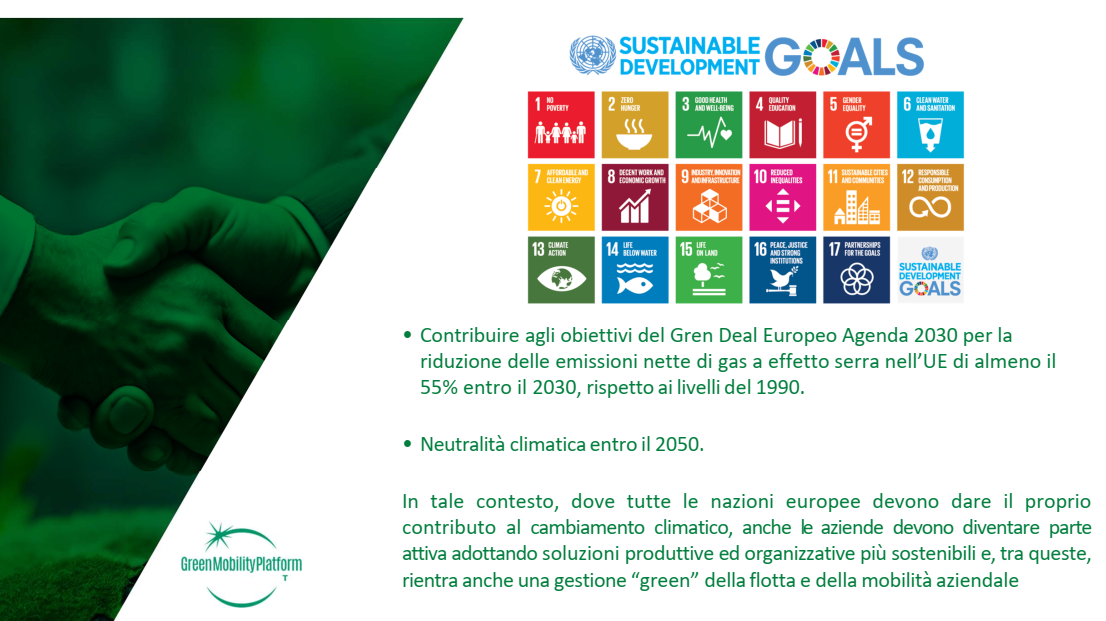 SOCIETA’ E PROGETTO
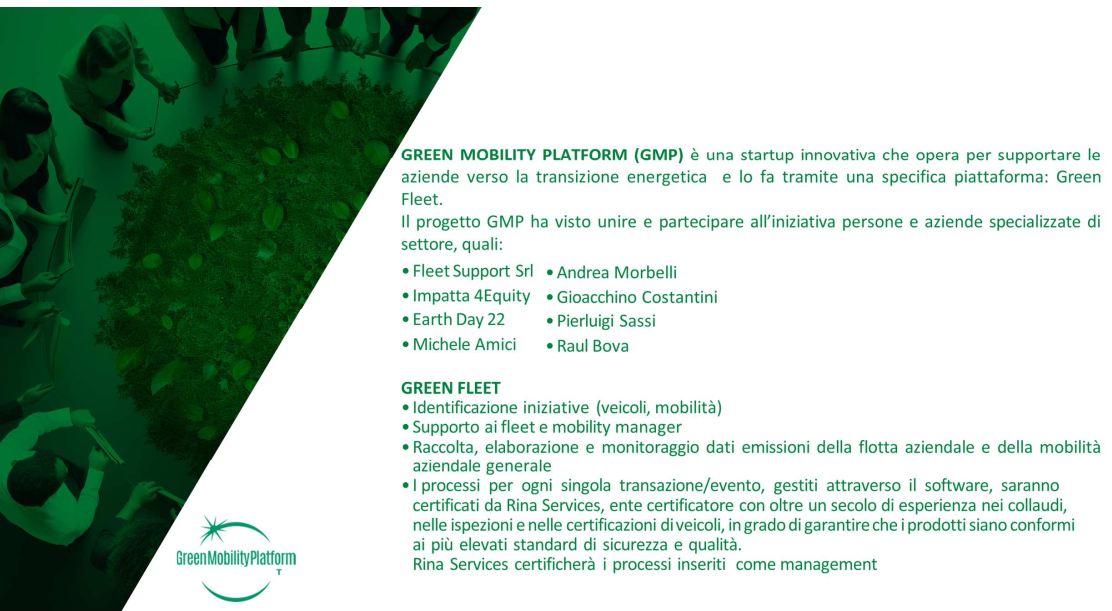 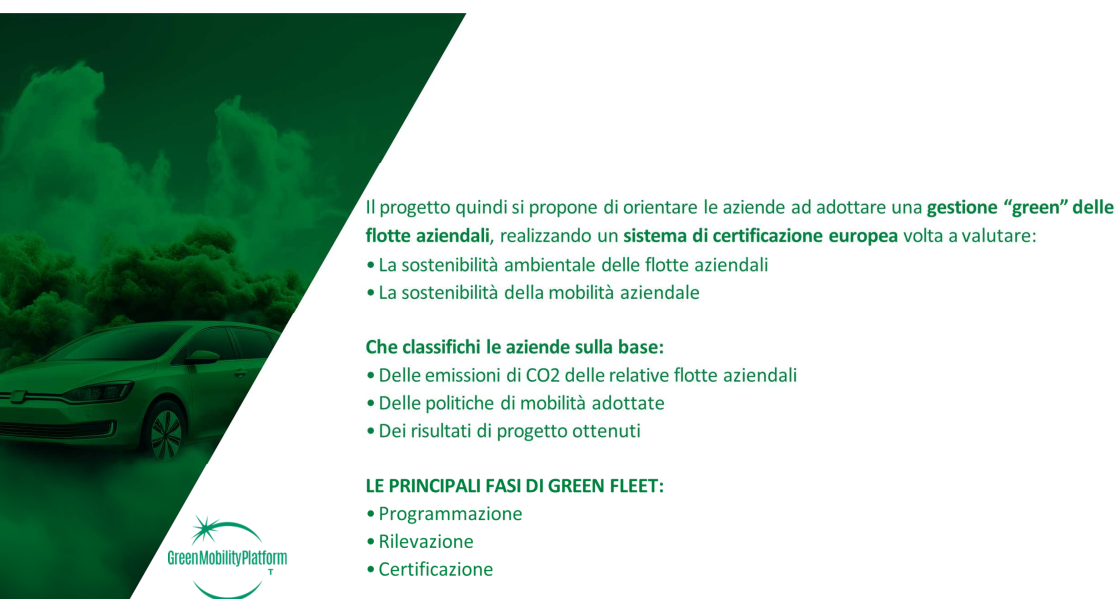 PIATTAFORMA E SERVIZI
Programmazione
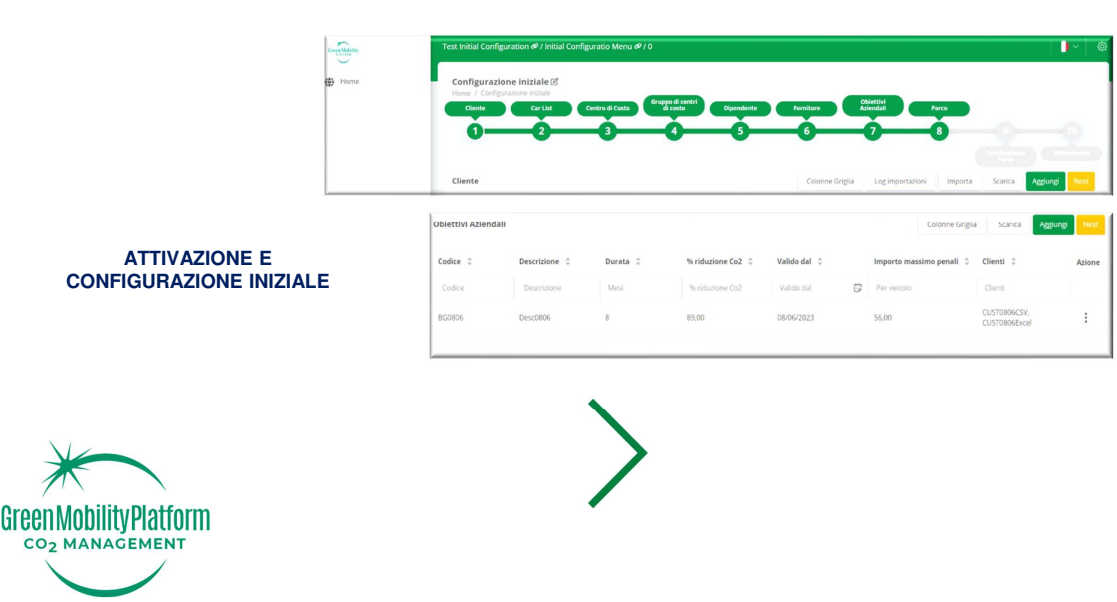 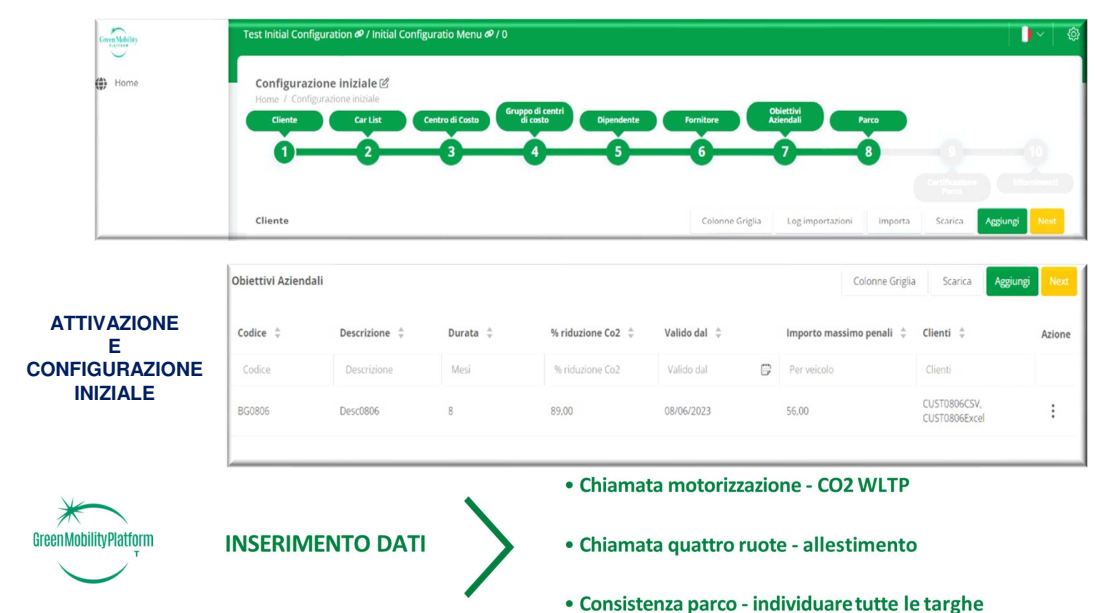 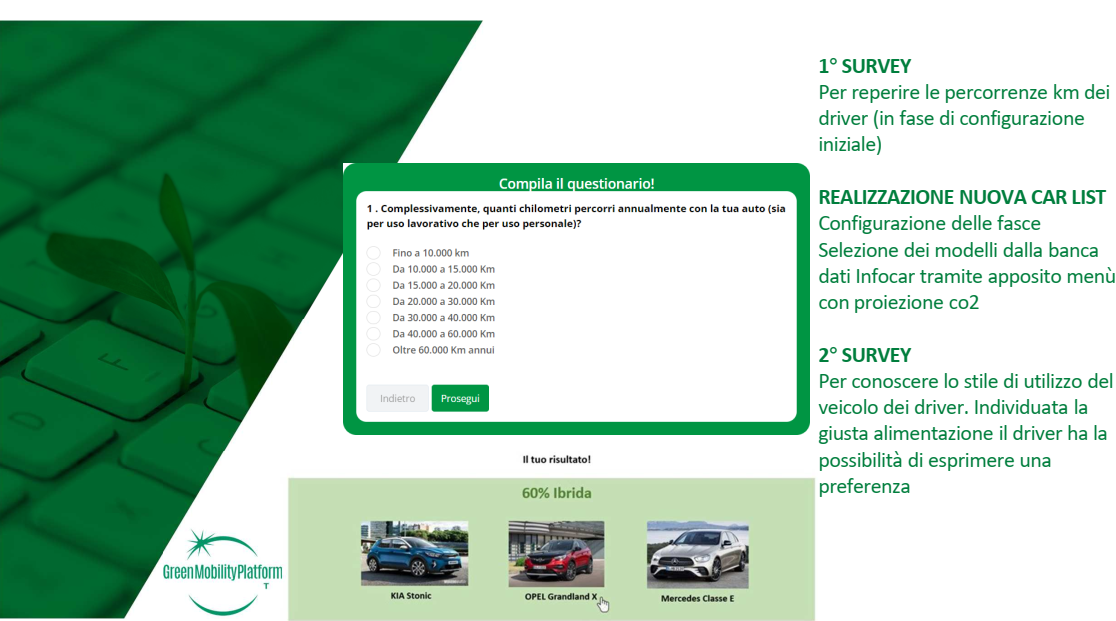 PIATTAFORMA E SERVIZI
Rilevazione
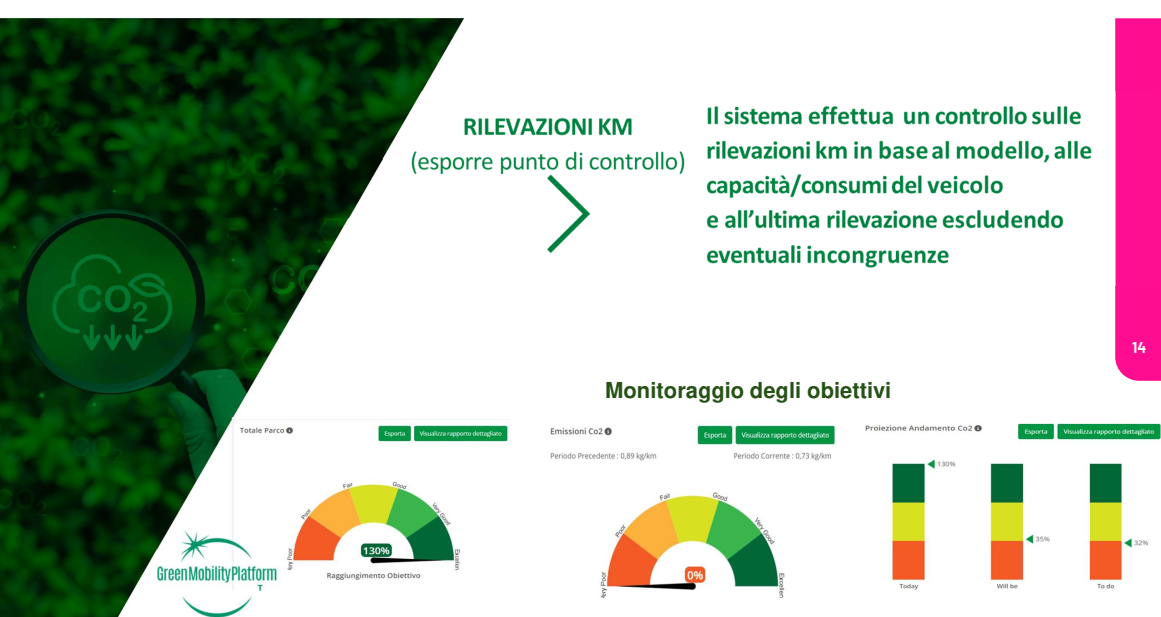 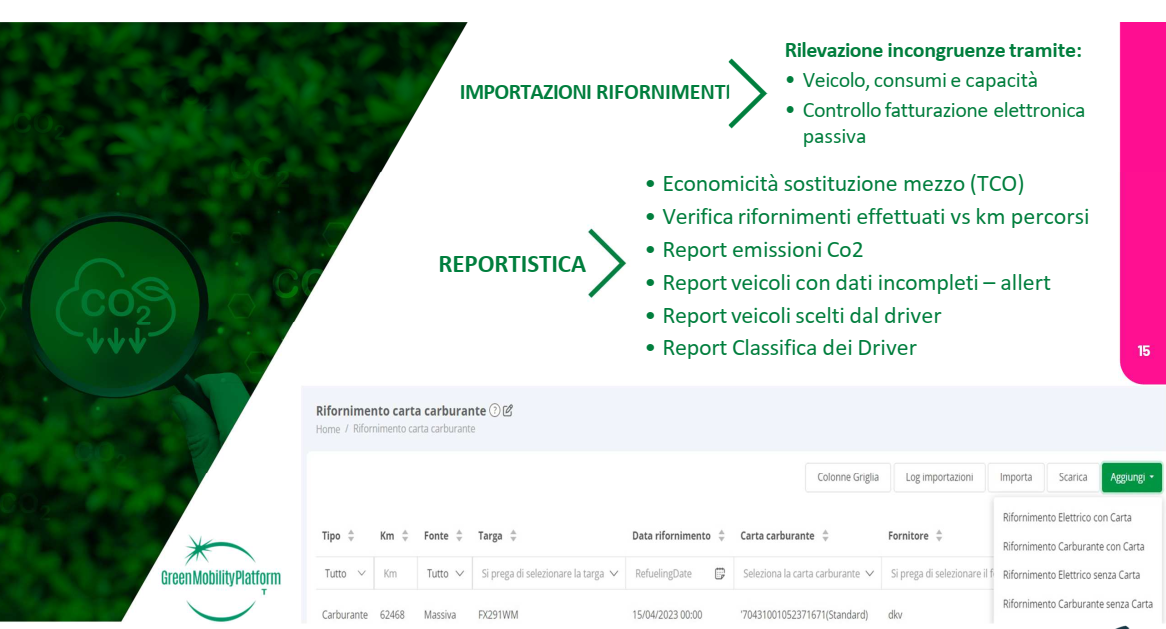 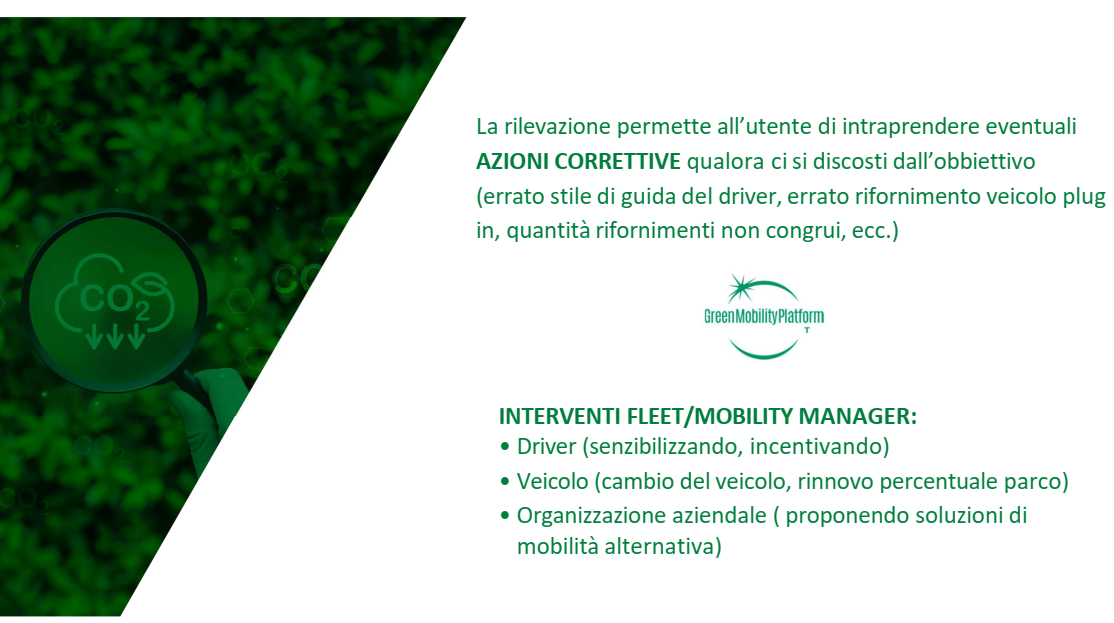 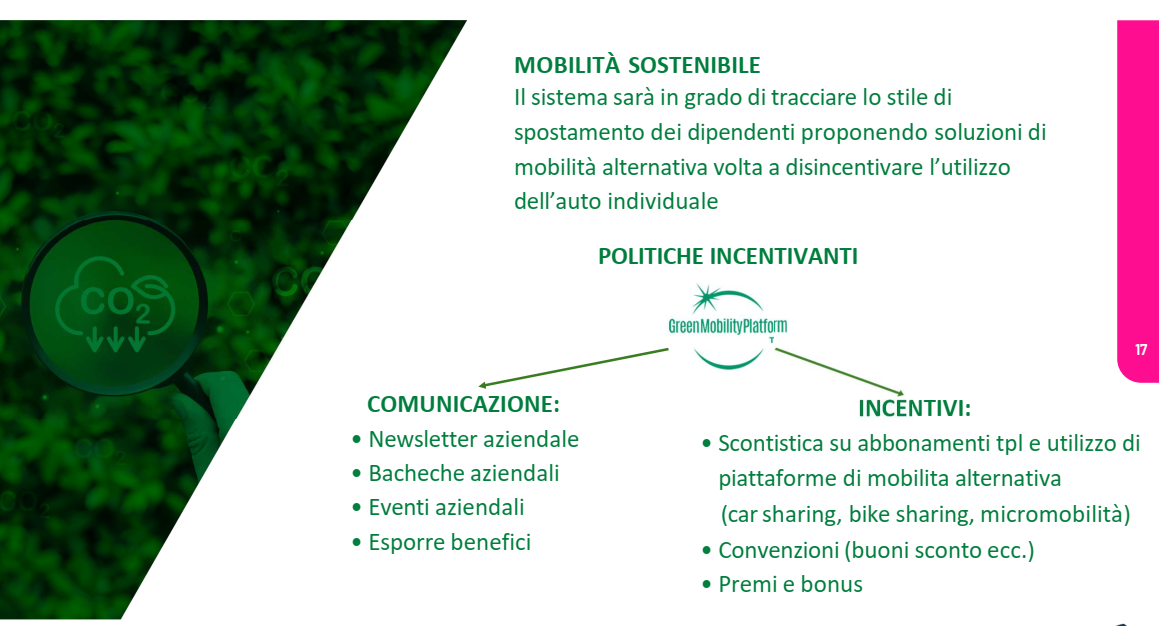 PIATTAFORMA E SERVIZI
La Certificazione ISO 14064 – 1 e 2
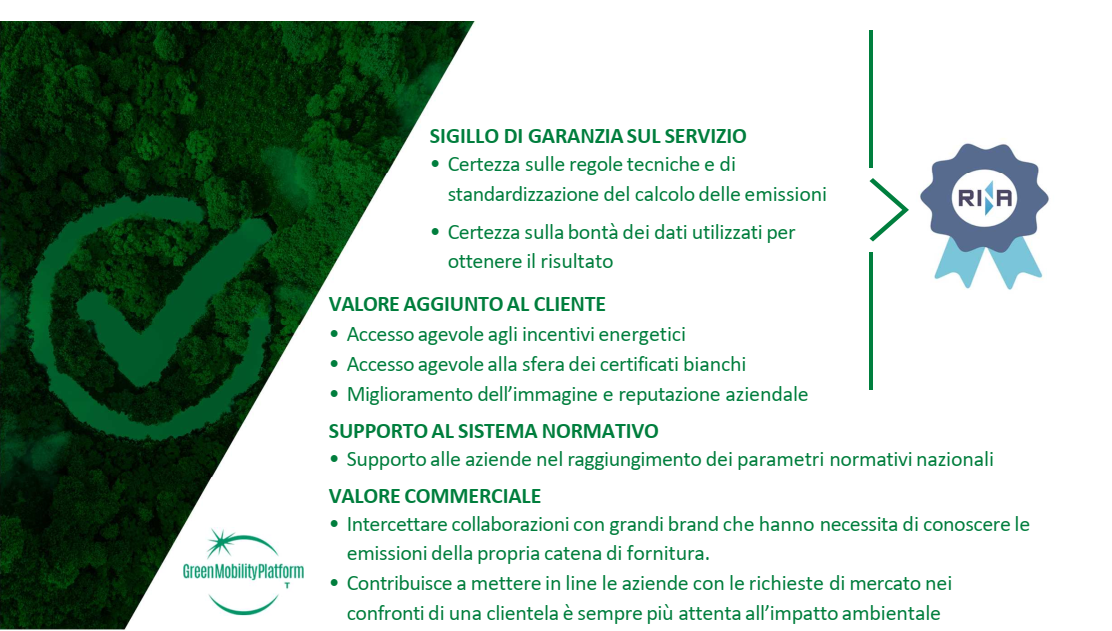 PUNTI DI FORZA
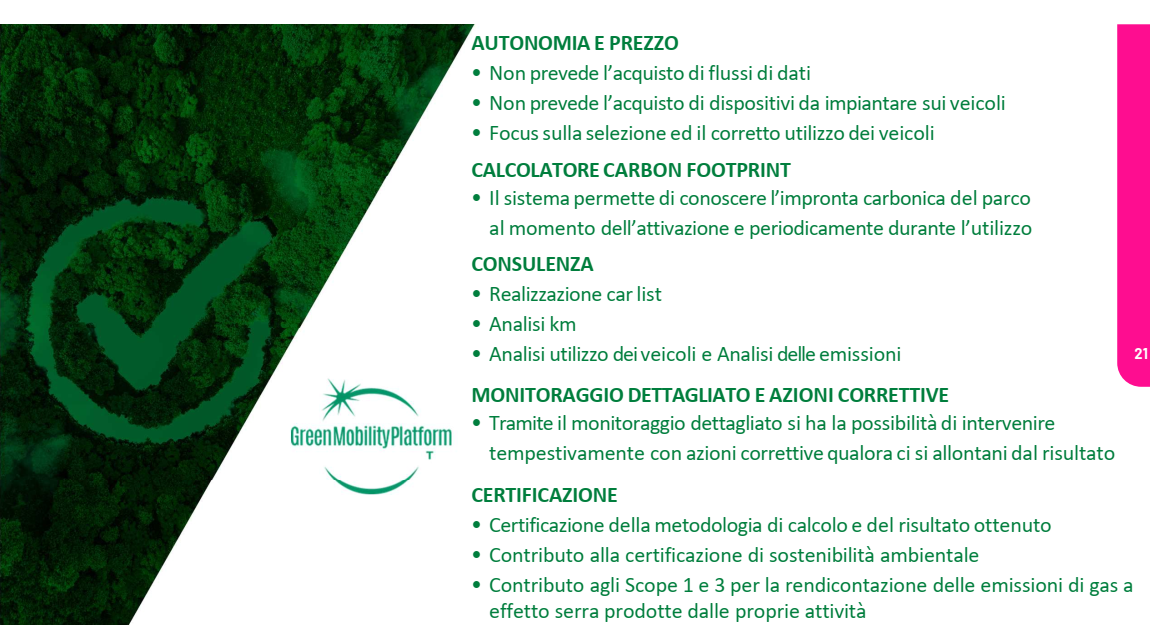 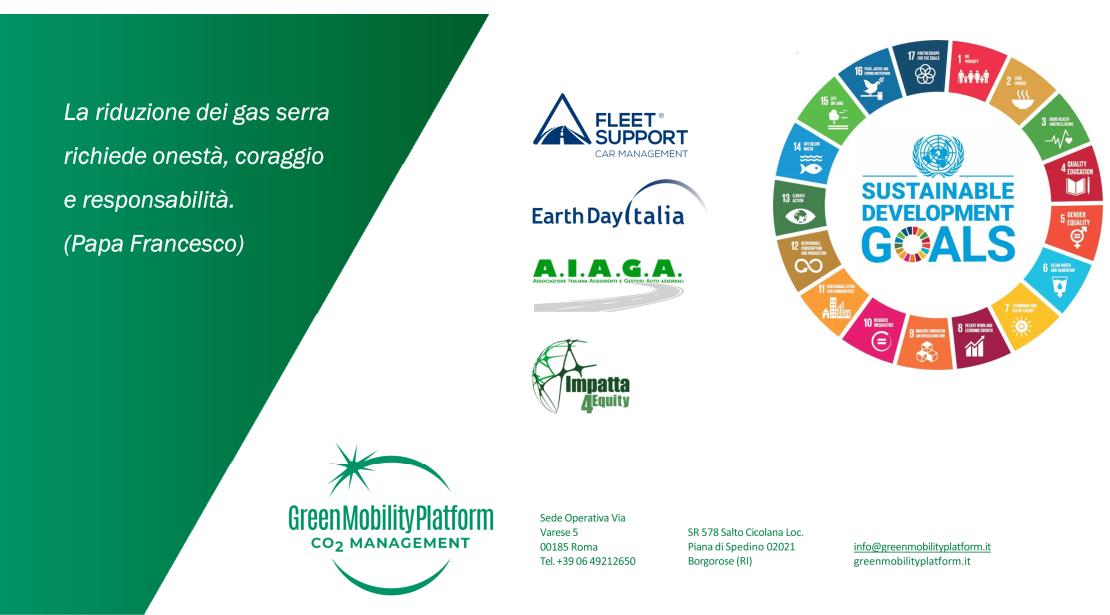